ЭЛЕКТРОННОЕ ПОСОБИЕ


ТЕТРАДЬ – СПРАВОЧНИК
ДЛЯ ОБУЧАЮЩИХСЯ  
ПО РУССКОМУ ЯЗЫКУ 
к УМК  под ред. В.В. Бабайцевой 
(ЧАСТЬ 1; 5 класс)
Автор: Штефан Жанна Александровна,
учитель русского языка и литературы
МБОУ«Средняя общеобразовательная школа № 18»имени Жадовца Николая Ивановича

Кемерово,
2015
1
Тетрадь – справочник по русскому языку
Орфография в стихах
В рифмах пусть хранится.
В память правило отправим,
В тайниках лежать оставим,
Как перо жар-птицы.
2
Кто устал от нудных правил,
От ученья занемог?
Кто себя с трудом заставил
Скучный выучить урок?
У кого ошибок море
И в пометах вся тетрадь?
Для кого ученье – горе,
Двойку кто схватил опять?
3
Знаешь, друг, не будь зубрилой,
Ведь зубрёжка – это ложь.
Правила учи, мой милый,
Потрудись и все поймешь!
Вмиг исчезнут огорченья,
Станешь грамотно писать.
От уроков, без сомненья,
Будешь радость получать.
4
Сделать лёгким всё, что сложно,- 
Это главное для всех.
Все реально, все возможно.
Верь в себя, придет успех.
5
Языкознание(Лингвистика)            §29
Раздел науки о языке
Что изучается в разделе
Фонетика
Морфемика
Лексикология
ГРАММАТИКА
Морфология
Синтаксис
Звуки речи
Состав слова
Словарный состав языка

Слова как части речи
Словосочетание, предложение, текст
Орфография- правила написания слов. 
Пунктуация – правила употребления знаков препинания.
Орфоэпия – правила произношения.
Стилистика – наука о стилях и стилистических средствах языка.
6
ОРФОГРАММА §1
правописание слов по орфографическим правилам или по традиции.

Орфограммы , орфограммы,
Водят буквы хоровод!
В жизни будет тот успешен,
Кто в лицо их узнает.
7
Ошибкоопасные места в слове
Опознавательные признаки 
орфограмм
8
В жизни трудящихся звуков
Разное может случиться:
Могут они оказаться
В сильной и слабой позиции.
Гласные и согласные
Бывают ошибкоопасные.
Звук очень ясно слышится, 
А буква другая пишется.
9
В языке мы учимся
Уважать традицию:
Ставить букву слабую
В сильную позицию.
10
Безударное положение
Если буква гласная вызовет сомнение, 
Ты ее немедленно ставь под ударение.
Трава' – тра'вы, удиви'ть – ди'во.
11
БЕЗУДАРНЫЕ ГЛАСНЫЕ
Проверяемые ударением
§ 1, 36, 50
Чередующиеся
§  51,52
Непроверяемые ударением
§ 50
Безударных гласных много.
Значит, нам нужна подмога.
Что же делать? Где решенье?
Букву ставь под ударенье.
Ты за нами поспевай,
Смело слово изменяй.
Ну а если очень сложно,
Посмотреть в словарик можно.
12
ОРФОГРАММЫ В КОРНЯХ          
 § 37, 49, 50, 51, 52.
Гласные
Согласные
13
Как найти орфограмму?
гласную
согласную
Поставить ударение в слове;
Подчеркнуть безударные гласные (звуки в слабой позиции);
Сделать вывод и применить правило или обратиться к словарю.
Определить место орфограммы в слове (слабые позиции для согласных);
Найти сильную позицию для звука, применив правило;
Обратиться к словарю.
14
Каковы причины моих орфографических ошибок?

Не задумываюсь о том, как пишу.
Пытаюсь вспомнить правило, но не могу или помню его неточно.
Помню правило, но допускаю ошибки, так как:
не «чувствую» орфограмму, так как не знаю её опознавательных признаков;
не могу выделить корень слова или другую его значимую часть;
не могу подобрать проверочное слово;
не различаю предлог и приставку;
«не слышу» ударную гласную.
15
Смысл и ценность орфографии в её единстве. Чем идеальнее это единство, тем легче взаимопонимание.
Л.В. Щерба
Принципы русской орфографии
16
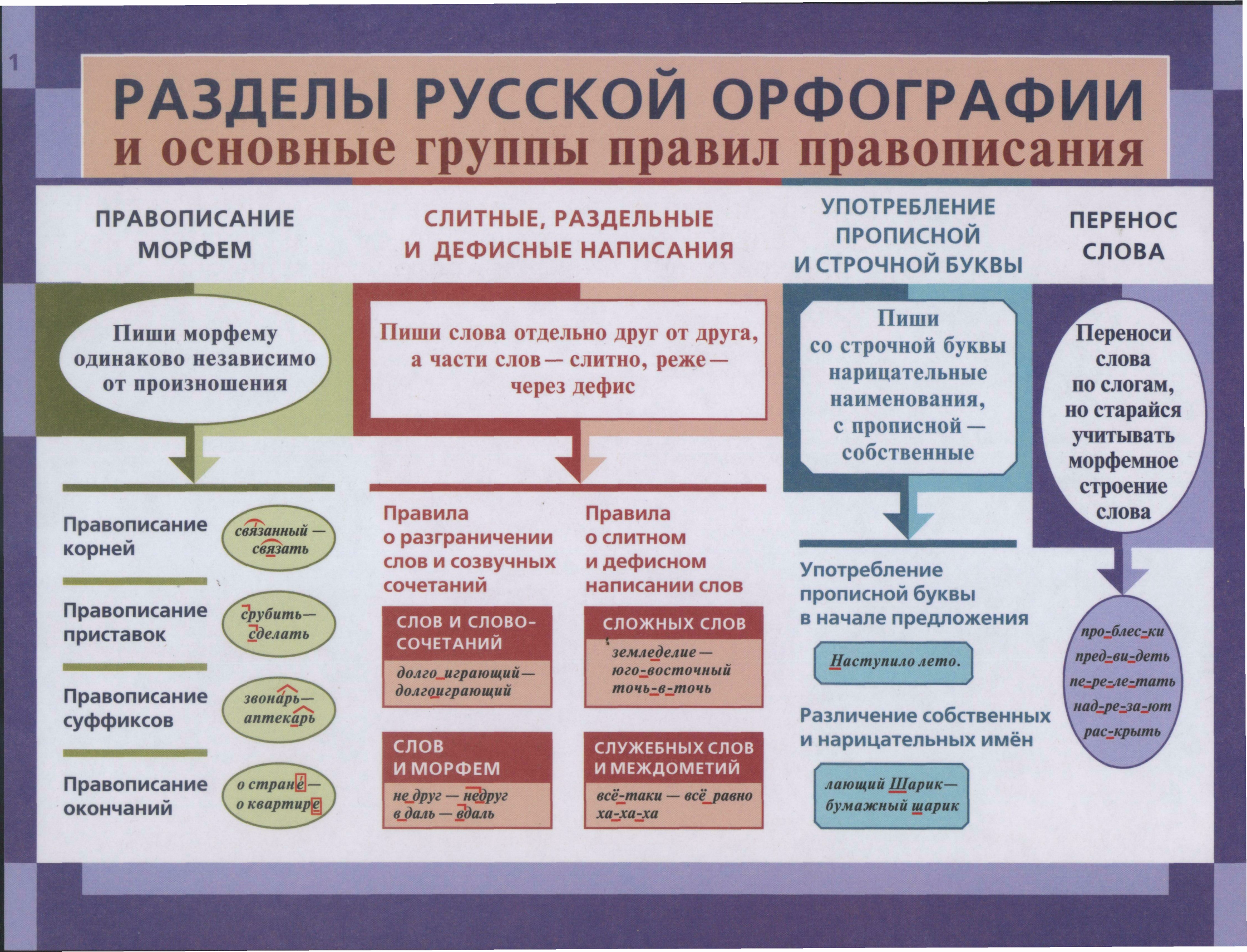 17
ФОНЕтика, ударение, слог§31, 32, 33, 34
Органы речи
ВОЗДУХ
ГЛАСные                                                                                              согласные

    
       
        
              40%                                     ЗВ≠>БУКВ                                          60%
                                       ГРАФИКА – письмо
                                       АЛФАВИТ (αβ)    АЗБУКА (аз, буки) 
  *Святые Кирилл и Мефодий
   *История, изменения 
33
Ь,Ъ
36
6
10
21
Особенных четыре: Е,Ё,Ю,Я
Таких нет в целом мире: Е,Ё,Ю,Я!
18
Журнал, словарь. каталог
Когда с тобой мы слово пишем,
Его в уме мы как бы слышим.
Когда же люди говорят, 
То произносят звуков ряд.
А изучает их, заметь-ка,
Раздел лингвистики –
ФОНЕТИКА
19
ТРАНСКРИПЦИЯ 
Что нужно знать и уметь, чтобы составить «звуковую» запись слова?
Уметь слышать произносимые звуки (закройте глаза, шёпотом произнесите слово, тяните гласные, вслушиваясь в звуки, только после этого делайте звуковую запись).
Знать, что:
фонетическая запись заключается в квадратные скобки – [ ];
над словом (кроме односложных и служебных частей речи) ставится знак ударения;
безударные гласные могут менять свое значение;
парные глухие и звонкие согласные могут озвончаться и оглушаться;
мягкость согласного обозначается с помощью знакаˊ;
долгота звука обозначается черточкой над звуком [в̅ ].
20
ПОРЯДОК ФОНЕТИЧЕСКОГО РАЗБОРА
*цифра 2 над словом

Произнести слово, разделить на слоги, выполнить транскрипцию, поставить ударение;
Определить все звуки по порядку:
у гласных


                        у согласных
Ударный
Безударный
Звонкий
Глухой
Твердый
Мягкий
3.  Указать количество букв и звуков в слове.
21
Фонетический разбор-
И несложен он, и скор:
Надо нам сперва толково 
Разделить на слоги слово.
И - труда в том нет почти-
Ударение найти.
А потом на том же листике
Звукам дать характеристику.
Сколько букв и сколько звуков
Посчитать – и вся наука!
На листья делится листва,
На слоги делятся слова.
Мы в слове слог ударный
Найдем элементарно.
Тот слог ударным мы зовем,
Запомни, если хочешь,
Который мы произнесем 
Сильнее всех и громче.
22
ЗВУК мы произносим, слышим,
Ну а БУКВУ видим, пишем.
звукопись
асСОНанс
алЛИТЕРация
sonans – звучный– гласные
litera – буква - согласные
БУря мглОю нЕбО крОЕт
ВИхрИ снЕжныЕ крУтя,
ТО как звЕрь Она завОЕт,
ТО заплачЕт как дИтя.
Люблю ГРозу в начале мая,
Когда весенний пеРвый ГРом,
Как бы Резвяся и иГРая,
ГРохочет в небе Голубом.
23
СЛОГ. Правила переноса слов
§ 35
БОЛЬ-
НОЙ
1. Ъ, Ь, Й
МОЙ-
КА
ПОДЪ-
ЕЗД
ОГО-
РОД
2. СЛОГ = БУКВА, СЛОВО
НОЧЬ
ПОД-

ПИСАТЬ
3. СЛОГ

СЛОГ
ТРАС-
СА
4. Н-
    Н
24
Звонкие и глухие согласные                          § 37
Х
Й
Н
Ц
М
Ч
Р
Щ
Л
Ж
З
Д
Г
В
Б
С
Ш
Т
П
Ф
К
25
ПАРНЫЕ
ПО 
ЗВОНКОСТИ - ГЛУХОСТИ
ПЕРЕД
ГЛАСН.
СОНОРНЫМИ
КОНЕЦ СЛОВАПЕРЕД СОГЛ.
СИЛЬНАЯ
СЛАБАЯ
Чтобы знать, как тут быть,
Надо слово изменить,
Чтоб за непонятным звуком
Гласная стояла буква.
Л, и Р, и М, и Н
Тоже здесь помогут всем.
26
Гласные после шипящих § 41ж, ш, ч, щ
После шипящих пиши И, У, А:
ЧАЩА, ЧУдак, староЖИл и ЖАра.
Но исключенья найдешь и тут:
БроШЮра, ЖЮри, параШЮт.

* Подготовьте сообщение об исторических изменениях шипящих.
27
НЕПРОИЗНОСИМЫЕ СОГЛАСНЫЕ
ЗДН
СТН
СТЛ
Вас подружить согласны мы
С особыми согласными-
Почти совсем бессильными
И НЕПРОИЗНОСИМЫМИ.
ТРОСтНИК
тросТинка
Не чудеСНо, не прекраСНо,
А ужаСНо и опаСНо
Букву Т писать напраСНо.
ИнтереСНо?
Всем извеСТНо, как прелеСТНо
Букву Т писать умеСТНо!
28
*Послушай песенку о непроизносимых согласных 
в «Радионяне», если она тебе понравилась, можешь разучить её.

До чего ж сегодня день чудеСНый,
СоЛНце в небе праЗДНично горит,
Освещает меСТНость и окреСТНость,
И теплом своим сеРДЦа бодрит.
Но лежит на паСТБище корова,
ГруСТНо смотрят карие глаза,
Потому что ей пастух суровый
«ЗдраВСТВуйте!» сегодня не сказал!
29
Ь после шипящих на конце слова              § 42
Ты, дружок, не будь беспечен.
Чтобы грамотно писать,
Начинай-ка с части речи.
Это твердо надо знать!
Чтоб было все по форме,
В любой глагольной форме
После шипящей мягкий знак
Пиши – и всё! Да будет так!
30
Твердые и мягкие согласные § 38, 39
[б-б´]
[в-в´]
[г-г´]
[д-д´]
[з-з´]
[…-…´]
,
тв.
[ж,ш,ц]
[й, щ, ч]
Обозначение мягкости согласных на письме
* Какие орфограммы связаны с историческими изменениями звуков?
Ь  ширь, борьба, большой                                    НО! сущ. 2 скл. мяч, плащ
Е,Ё,Ю,Я,И                                                           Ч                    Щ
т
к
н
н
р
н
Мощный каменщик зимой
Нянчил дочку в час ночной.
«Спи, дочурочка, в тиши,
Мягкий знак здесь не пиши!»
31
Двойная роль букв  Е, Ё, Ю, Я                    § 40
Особенных четыре: Е,Ё,Ю,Я.
Таких нет в целом мире: Е,Ё,Ю,Я!

*Какие правила орфографии связаны 
с этими буквами?
[j  ]
[Э]
[О]
[У]
[А]
Е
Ё
Ю
Я
Э
О
У
А
НАЧАЛО СЛОВА
П       гласных
О       Ь
С       Ъ
Л
Е
[мˊэл]
[м´от]
[кл´уф]
[мˊач]
[jэл´] [паjот] [вˊjуга] [в´jэст]
Ъ: «Ищи меня в приставке,
Ищи после согласной,
Меня туда поставили 
Перед особой гласной!»
32
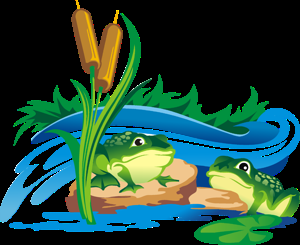 Прошуршали камыШИ:                         
«Только с И пиШИте ШИ!»

                                   Им ответили еЖИ:
                                   «Только с И пиШИте ЖИ!»

Плавником бьет ЧУдо – ЩУка:                     
«Буква У нужна, а ну-ка!»                                            

                                   И шумит лесная ЧАЩА:
                                   «В правило смотрите ЧАще,
                                    Там волшебные слова:
                                    «ЧА и ЩА пиШИте с А!»
*Сочините свою историю, используя слова с орфограммой «И, А,У после шипящих».
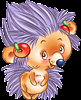 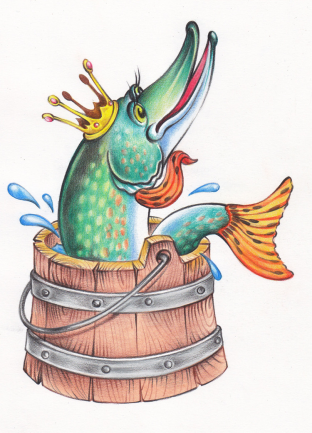 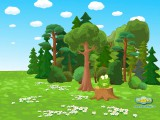 33
О-Ё после шипящих

В КОРНЕ:
Есть ли чередование Е//Ё?
ЗАПОМНИ!
Шоколад, шофер, крыжовник,
Шов, шоссе, обжора, шорник,
Капюшон, жокей, чащоба,
Шорох, чопорный, трущоба,
Шорты, шок, жонглёр, изжога,
Трещотка.
есть
Ё
нет
О
2. В ОКОНЧАНИЯХ и СУФФИКСАХ СУЩЕСТВИТЕЛЬНЫХ 
И ПРИЛАГАТЕЛЬНЫХ:
Падает ли ударение?
Проблема в корне? Не зевай:
Ё на Е скорей меняй!
В именных за корнем О
С удареньем быть должно.
После корня у глагольных
Букву Ё пиши спокойно.
нет
Е
да
Оˊ
В ГЛАГОЛАХ и ПРИЧАСТИЯХ: Ё
Иноязычные  суффиксы: стажёр, дирижёр, тренажёр
34
ГЛАСНЫЕ после Ц                           § 43  

И - Ы  
В  существительных на  -ЦИЯ
Мы всегда напишем –ИЯ.
Да и в корне, посмотри,
Тоже пишем букву И.
А в концовке –ЦЫН, -ЦЫЙ, ЦЫ
Пишем только букву Ы.
ИСКЛЮЧЕНИЯ: Цыган привстал на цыпочки и цыкнул на 
цыпленка: «Цыц!»   
2.     О - Е
под
ударением
О
без
ударения
Ё
35
Слово – одежда всех фактов, а звук – одежда слова.
М. Горький.

Язык наш не только живописен, но и звучен.
А. Бестужев.

Слова то шелестят, как травы, то бормочут, как родники, то пересвистываются, как птицы, то позванивают, как первый лед.
К. Паустовский.
36
Необыкновенный язык наш есть ещё ТАЙНА. В нем есть все тоны и оттенки, все переходы звуков, от самых твердых до самых нежных и мягких; он беспределен и может, живой как жизнь, обогащаться с быстротой поражающей. 
Н.В. Гоголь
37
Фонетика не сознается носителем языка до тех пор, пока он не захотел
 научиться писать.
Г.А. Золотова

Ударение – поистине душа слова. Отнимите у слова ударение , и его не станет. Поставьте неправильное ударение – разрушится все.
Н.А. Федянина
38
Вопросы для итогового повторения по теме «ФОНЕТИКА»
Что изучают следующие разделы лингвистики: фонетика, графика, орфоэпия, орфография?
Как образуются гласные и согласные звуки?
Назовите слабые позиции для гласных и согласных звуков , подберите свои примеры, расскажите стихотворное правило.
Как правильно переносить слова?
Безударные гласные, проверяемые и непроверяемые ударением.
Гласные И.А, У после шипящих, стихотворное правило, исключения.
Гласные О – Ё после шипящих, стихотворное правило с исключениями.
Гласные И-Ы после Ц, стихотворное правило, исключения.
Звонкие и глухие согласные, подберите свои примеры, назовите непарные согласные, стихотворное правило.
Непроизносимые согласные, стихотворное правило, подобрать  свои примеры.
Различные способы обозначения мягкости согласных. Мягкость каких согласных обозначать не нужно и почему?
Двойная роль букв Е, Ё, Ю, Я.
Разделительные Ь и Ъ знаки
* Сочините историю, включив в нее как можно больше слов на правила, изученные в разделе «Фонетика».
39
Морфемика      §44-46
ПОХОЛОДАНИ[J Э ]
ПОХОЛОДАНИЕ
* Новые слова
*Корень слова – значимая часть,
Над словами родственными держит власть,
Выясни умело линию родства,
Однокоренные подбери слова.
* Новые слова
* Изменяемая часть (форма слова, связь слов)
Помни: при разборе слова
Окончанье и основу
Первым делом находи,
После корня будет суффикс,
А приставка впереди.
40
Порядок морфемного разбора
Определи слово как часть речи.
У изменяемого слова найди окончание, изменяя форму слова. Помни, что некоторые слова имеют нулевое окончание. Определи грамматическое значение окончания
Укажи основу слова. Помни, что именно она содержит лексическое значение слова.
Выдели корень, подбирая однокоренные слова.
Выдели приставки и суффиксы, если они есть, применяя элементы словообразовательного анализа, чтобы не ошибиться. Правильность выделения этих морфем докажи подбором слов с другим корнем.

* Внимательно поработай с § 48 и 49 и понятиями «связанный корень», «непродуктивные морфемы», «наложение морфем», «исторические чередования», «беглый гласный». Знание этих понятий поможет разобрать слово правильно! Если попалось особо сложное слово, можешь воспользоваться словообразовательными словарями, посмотреть ответ в сети Интернет.
41
Найти корень слова – это значит найти его внутренний,
затаенный смысл – то же, что зажечь внутри фонаря
огонек.
                                                  М.А. Рыбникова

Каждая  часть слова что-то выражает, несёт какой-то смысл, для чего-то служит. Общий смысл слова складывается из значений всех его составных элементов.
А. Н. Тихонов
42
Изучение и знание законов словообразования, состава слова необходимо для прочного усвоения правил правописания. 
А.Н. Тихонов

Чутьё к слову можно развивать в себе только внимательным отношением к составным элементам слова, которые часто выступают выразителями тончайших оттенков значения.
А.Н. Тихонов
43
Приставка придаёт речи столько богатейших оттенков! Чудесная выразительность речи в значительной мере зависит от них. В разнообразии приставки таится разнообразие смысла.
К. И. Чуковский.
Человек, прислушивающийся к значимости в слове
 корня, приставки, заинтересовывается строением 
языка, положением слова в речи, предложении. Про такого человека говорят, что он знает язык до корня.
Н. Асеев.
44
ЧЕРЕДОВАНИЕ ГЛАСНЫХ О-А в КОРНЕ

Гор - гАˊр; зОˊр – зар – зависят от ударения
Помни: с корнем ГОР – ГАР
ЗАГоРЕТЬ, но ЗАГАР.
О без ударения
В любом стихотворении.
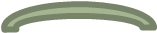 Помни: в корне ЗАР-ЗОР,
Чтоб не вышел позор,
Пишут всё наоборот.
Это как ещё? А вот:
ЗОРЬКА, но ЗаРница.
˄
2.  КоС - КАСА
Если после корня  А,
С корнем КАС пиши слова!
45
3. Предположим, корень –ЛОЖ-
Вышел в дождик без калош.
Простудился, это ясно.
Состояние ужасно!
ПоЛОЖили на кроваатку,
Как теперь ему несладко!
ПредЛОЖили мазь, уколы,
Пропускает, бедный, школу.
А вот умный корень ЛАГ,
Суффикс А как будто флаг,
За собою развернул
И ни разу не чихнул.
ПоЛАГАю, ясно, дети,
Как писать вам корни эти?
46
Вот проблема, вот вопрос:
Как писать мне –РАСТ-, -РАЩ-, -РОС-?
Делать вывод я горазд:
В корне –РАСТ- и в корне –РАЩ-
Буква А. А в корне –РОС – 
Буква О и снят вопрос!
ИСКЛЮЧЕНИЯ!
Ростислав живет в Ростове,
Кто он? Просто ростовщик.
И росток в горшочке новом
К исключениям привык.
«Отрасль» – веточка, побег,
Устарело в новый век.
47
скАк напишем только так,
скОч без О писать невмочь.
48
ЧЕРЕДОВАНИЕ ГЛАСНЫХ Е-И в КОРНЕ
* Выбери удобный именно для тебя способ запоминания правила.
Собирать, стирать, задира – 
Повнимательней гляди:
Если в корне имя ИРА,
Значит, в корне буква И
Если после корня – А.
В корне будет И всегда.
Вот пример, запоминай:
Ноги вытЕр?– ВытИрай!
Правило ослика ИА:
Если за корнем А – пиши И.
49
˄
Есть на свете суффикс А
В букву И влюблен слегка.
Если встанет после корня,
Хоть в субботу, хоть во вторник,
В корне пишем букву И,
На урок её бери.
Если суффикс А уйдет,
Корень букву Е найдёт.

* Сделайте иллюстрации к правилу, напишите свои истории.
˄
50
ПФКТШС
БВГДЖЗ
раз – рас
без – бес
из – ис
вз – вс
воз – вос
низ - нис
Х Ц Ч Щ
Л Р М Н Й
Не забудьте, что приставки 
ВЗ, РАЗ, ИЗ, ВОЗ,
 НИЗ, ЧЕРЕЗ, БЕЗ
Пред согласными глухими
Быстро сменят З на С.
Обрати внимание
На здесь, здоровье, здание
З нельзя в них отделить,
Чтобы смысл не повредить.
51
ПРИ-
ПРИБЛИЖЕНИЕ
Прибыл ли поезд, приплыл пароход, 
Космонавт прилетел из Вселенной,
Обо всех, кто придет, прилетит, приплывет
Пишется ПРИ-, несомненно!
ПРИСОЕДИНЕНИЕ
Винт привинтил, прикрутил колесо,
Приклеил, пришил умело –
Помни, что ПРИ- говорят обо всем,
Что добрые руки приделали.
52
БЛИЗОСТЬ К ЧЕМУ - ЛИБО
На пригорке придорожном,
В пригороде приморском,
На пришкольном участке пригожем
Даже привередливому приволье.
НЕПОЛНОТА ДЕЙСТВИЯ
Язык прикусил – не совсем откусил,
Пригорело – не значит горит,
Помни, что сделано, но не совсем,
Пишут с приставкой ПРИ-
53
ПРЕ-
ОЧЕНЬ
Предлинный достанет до крыши рукой,
Прежадный не даст вам конфету,
Кто ОЧЕНЬ такой или ОЧЕНЬ сякой,
ПРЕ- мы напишем при этом.
ПЕРЕ_
Дожди непрерывные льют в октябре,
Но грамотным дождь не преграда.
Где очень похожи ПЕРЕ- и ПРЕ-,
Там только ПРЕ- ставить надо
54
После приставки пишем Ы-
Взыграть, хоть не было игры.
Дез-, контр-, сверх- - приставки-исключенья
За ними И напишем без сомнения
55
ЛЕКСИКА
Слово – не случайная комбинация звуков, не условный знак для выражения мысли. А творческое дело народного духа, плод его поэтического творчества.
Ф.И. Буслаев

В слове «проявляется исключительная способность человека выражать гласно мысли и чувства свои, дар говорить, сообщать разумно…»
В.И. Даль
56
Каждое слово – особый микромир, изучать тайны которого не только поучительно, но и увлекательно.
Ф.И. Филин

Слово есть человеческая деятельность. Передающая мысли и опыты одного человека другому.
Л.Н. Толстой

Да, есть слова, что жгут, как пламя,
Что светят вдаль и вглубь до дна.
А.Т. Твардовский

В слове «не менее жизни, как и в самом человеке… »
В.И. Даль
57
Человек нашел слова для всего, что обнаружено им во вселенной.
С.Я. Маршак.

Если в мире есть вещи, достойные названия «чудо», то слово, бесспорно, первая и самая чудесная из них.
Л. Успенский

Слово, дружище, - это как листья на дереве, и, чтобы понять, почему лист такой, а не иной, нужно знать, как растет дерево, нужно учиться.
М. Горький
58
Коль хочешь узнать ты значение слова,
Словарь открывай под названьем «Толковый».
В нем на страницах большая страна,
ЛЕКСИКОЙ, школьник, зовется она.
59
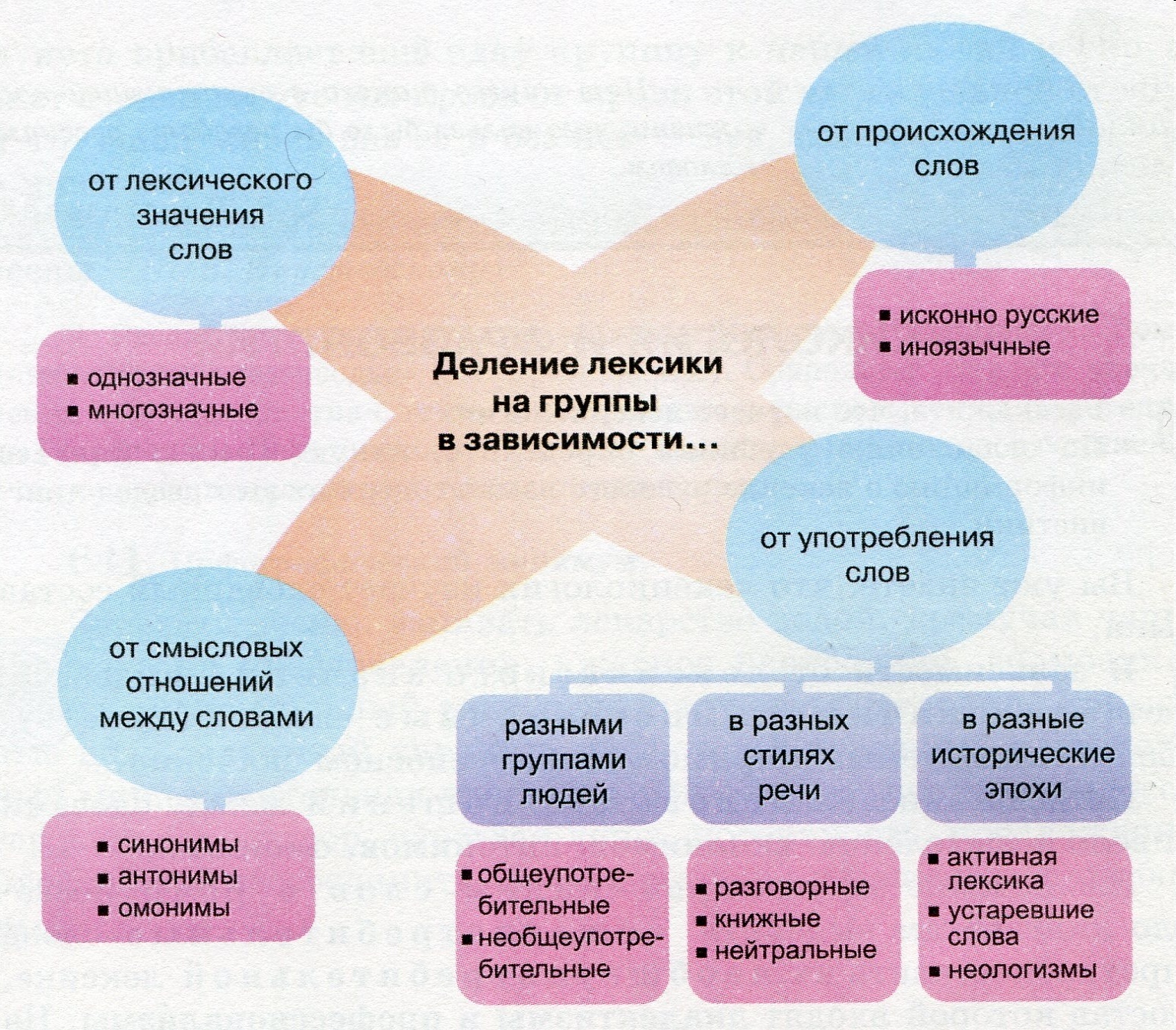 60
Русская речь
ПРИЗНАКИ ТЕКСТА:
Группа предложений;
Смысловая связанность:
единство темы;
наличие и развитие основной мысли.
Структурная (грамматическая) связанность:
порядок предложений (от данного к новому);
порядок слов;
средства связи предложений в тексте.
61
Заголовок – окошко для взгляда вперед.
Посмотри и подумай: что тебя ждет?
Заголовок – это не просто слова:
Эти слова всему голова.
62
В каждом параграфе, в каждом рассказе,
В сказке и песне, и даже во фразе,
Ты только вдумайся, только всмотрись –
Кроется самая главная мысль.
Она не всегда открывается сразу:
Строчка за строчкой, фраза за фразой,
Ты только вдумайся, только всмотрись –
Сразу откроется главная мысль.
63
Ни строительство дома,
Ни путь капитана 
Не получатся, если
Их делать без плана.
Будь как строитель
И как капитан:
Готовишься к делу –
Обдумывай  ПЛАН.
64
По – разному можно текст создавать:
Можно красиво все описать,
Можно проблему поднять, рассуждать,
Можно и случай какой рассказать.
Ну а поможет нам речи тип.
Запомнить должен любой ученик:
Описание, рассуждение, повествование
Вот какие у типов названия!
65
66
ОТДОХНЕМ!
Физкультминутки
67
Вверх ладошки! Хлоп, хлоп, хлоп!
По коленкам – шлёп, шлёп, шлёп!
По плечам теперь похлопай – хлоп, хлоп!
По бокам себя пошлёпай – шлёп, шлеп!
Можем хлопнуть за спиной – хлоп!
Хлопаем перед собой – хлоп!
Вправо можем! Влево можем!
И крест – накрест руки сложим!
68
РАЗ – подняться, потянуться;
ДВА – нагнуться, разогнуться;
ТРИ – в ладоши три хлопка,
Головою три кивка.
На ЧЕТЫРЕ – руки шире,
ПЯТЬ – руками помахать,
ШЕСТЬ – на место тихо сесть!
69
А теперь все тихо встали…
Мы как будто в лес попали.
Землянику собирали
И орехи доставали.
В стороны, вперёд, назад,
Повернулись вправо, влево.
Тихо сели – вновь за дело!
70
Руки подняли и покачали – 
Это деревья в лесу.
Руки нагнули, кисти встряхнули –
Ветер сбивает росу.
В стороны руки, плавно помашем – 
Это к нам птицы летят.
Как они сядут, тоже покажем,
Крылья сложили назад.
71
Мелкие шажки – раз, два, три,
Легкие прыжки – раз, два, три,
Мягкая посадка – раз, два, три,
Вот и вся зарядка – раз, два, три.
72
Закрываем мы глаза…
Вот какие чудеса!
Наши глазки отдыхают,
Упражненья выполняют.
А теперь мы их откроем,
Через речку мост построим,
Нарисуем букву О,
Получается легко.
Вверх поднимем,
Глянем вниз,
Вправо, влево повернем,
Заниматься вновь начнем!
73
ОТДОХНЕМ!
Пальчиковые игры
74
Этот пальчик – дедушка,
Этот пальчик – бабушка,
Этот пальчик – папочка,
Этот пальчик – мамочка,
Этот пальчик – Я.
Вот и вся моя семья!
75
Пальчик, пальчик, где ты был?
С этим пальцем в лес ходил,
     С этим пальцем щи варил,
     С этим пальцем кашу ел, 
     С этим пальцем песни пел.
76
Этот пальчик хочет спать,
Этот пальчик лег в кровать,
Этот пальчик прикорнул,
Этот пальчик уж уснул…
Тише, пальчик, не шуми,
Братиков не разбуди…
Встали пальчики! Ура!
В лес гулять идти пора!
77
На пригорке дом стоит,
Перед домом вход закрыт,
Мы ворота открываем
И гостей всех приглашаем.
В доме том окошко есть,
Стол стоит на толстой ножке,
Рядом стульчик у окошка,
Два бочонка под столом…
Вот такой я видел дом!
78
Ветер дует, задувает,
Пальмы в стороны качает.
А под пальмой краб сидит
И клешнями шевелит.
Чайка над водой летает
И за рыбками ныряет.
А под пальмой краб сидит
И клешнями шевелит.
Под водой на глубине
Крокодил лежит на дне.
А под пальмой краб сидит
И клешнями шевелит.
Учитесь  с улыбкой,
Шутите, учась!
Любая ошибка исчезнет, боясь
Весёлой науки
И радостных глаз.
Учитесь без скуки, друзья,
В добрый час!
79